Bílkoviny
Bc. Iuliia Pavlovska
Živiny
MAKRONUTRIENTY 
Sacharidy 
Bílkoviny
Tuky 
MIKRONUTRIENTY 
Vitaminy 
 Rozpustné ve vodě
 Rozpustné v tucích 
Minerální látky
Jaký je doporučovaný energetický trojpoměr:
Zdravý dospělý jedinec s běžnou fyzickou zátěží
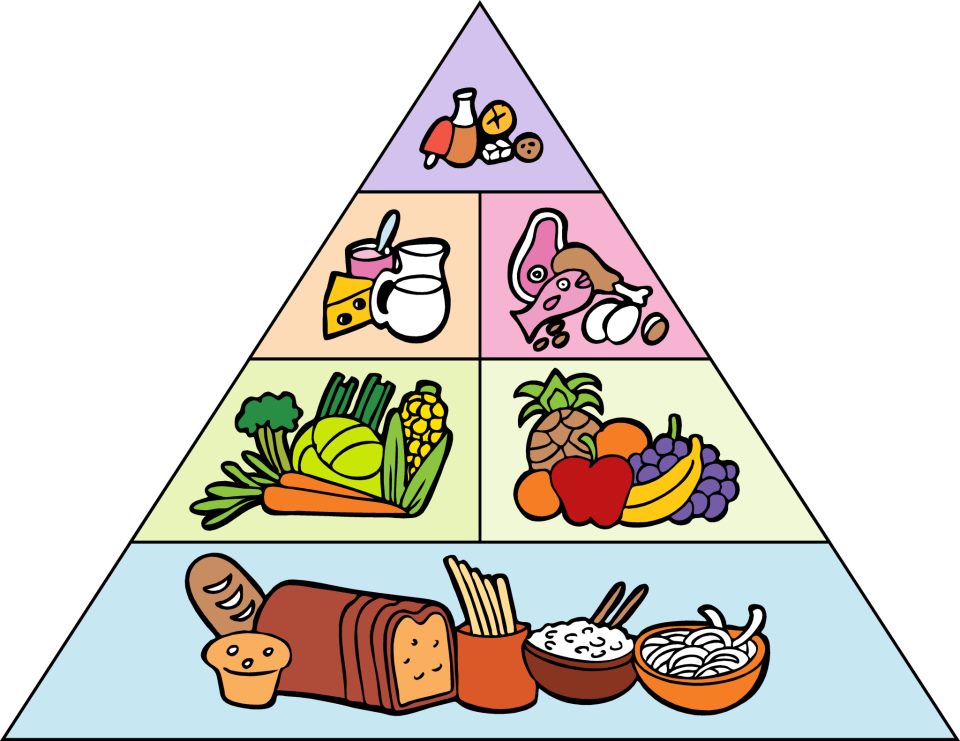 [Speaker Notes: zdravý dospělý s obvyklou fyzickou zátěží]
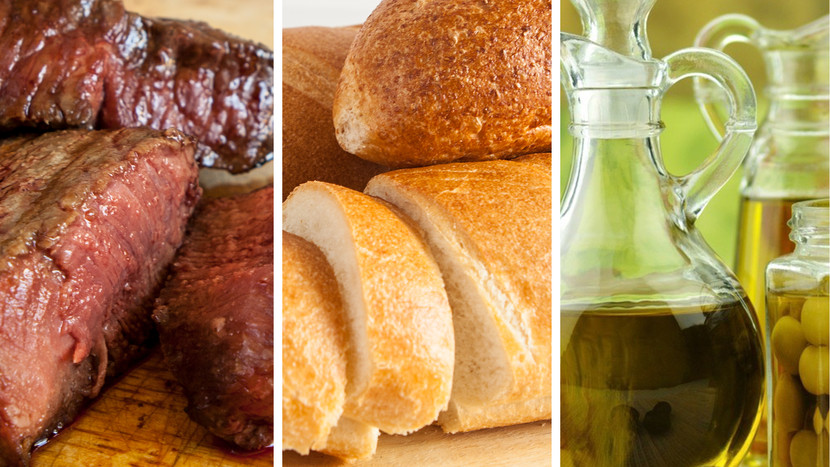 Bílkoviny
Makronutrienty (nosiči energie) 
Vysokomolekulární přírodní látky (biopolymery) složené z aminokyselin
Obsahují vázané atomy uhlíku, vodíku, dusíku popř. síry a fosforu. Jsou základními látkami všech organismů. 
Počet, druh a pořadí vázaných aminokyselin určuje vlastnosti bílkovin
Energetická hodnota: 1 g B = 17,2 kJ (4,1 kcal)
Jaké jsou funkce bílkovin v těle člověka?
Funkce bílkovin v těle
Stavební – kolagen, elastin, keratin 
Transportní a skladovací – hemoglobin 
Zajišťující pohyb – aktin, myosin 
Katalitické, řídící a regulační – enzymy, hormony 
Ochranné a obranné – imunoglobulin, fibrin 
Zajištuji optimální hladinu osmotického tlaku – albumin
Sraženi krve 
Při hladověni – zdroj energie
Rozdílné vedlejší skupiny vedou k rozdílům ve velikosti, tvaru a elektrickém náboji aminokyseliny
Aminokyseliny
20  základných aminokyselin 
9 esenciálních – valin, leucin, izoleucin, fenylalanin, threonin, methionin, tryptofan, lysin, histidin.
Semiesenciální – arginin 
Podmíněně esenciální –  tyrosin ( při fenylketonurii – porucha konverze z fenylalaninu - fenylalaninhydroxyláza)
Neesenciální – glycin, alanin, cystein, serin, prolin, k.asparagová, k.glutamová, asparagin, glutamin
Rozvětvené AK BCAA – (branched chain amino acids)
Leucin, izoleucin, valin 
Esenciální 
Nejsou využívány játry
Nejvíce využívány ve svalech a centrální nervové soustavě (CNS)
Stimulační účinek na proteosyntézu ve svalové tkáni, podporují anabolismus.
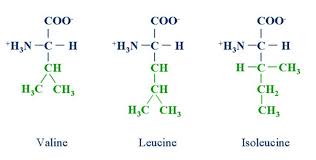 Aromatické aminokyseliny
Fenylalanin, tryptofan, tyrosin
Obsahují aromatický kruh
 Fenylalanin – hormony - neurotransmitery 
Tyrosin – hormony – katecholaminy (adrenalin, noradrenalin), hormony štítné žlázy (tyroxin T4) 
 Tryptofan prekurzor hormonů : serotonin, melatonin
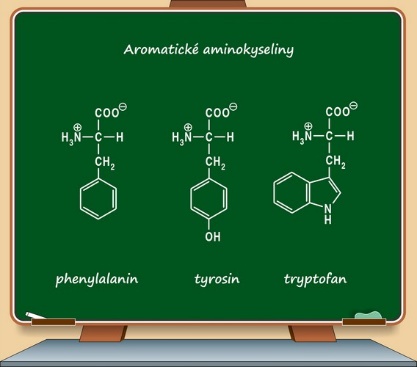 [Speaker Notes: Lidi, které trpi PKU, trpi deficitem enzymu fenylalanin hydroxylasy Těmto nemocným je nutno maximálně snižovat příjem fenylalaninu v potravě a naopak dodávat tyrosin.]
Sirné
Methionin, cystein 
Methionin – esenciální. Zdroj síry
Cystein – prekurzor taurinu (významná složka žluči) 
Tvorba disulfidických můstků 
Je obsažen v Glutathionu (GSH) - antioxidant (omezení aktivity kyslíkových radikálů)
Homocystein - vzniká u lidí z aminokyseliny methioninu.Odbourává se na cystein za pomoci vitamínů B (zvláště B6, B12, kyseliny listové).
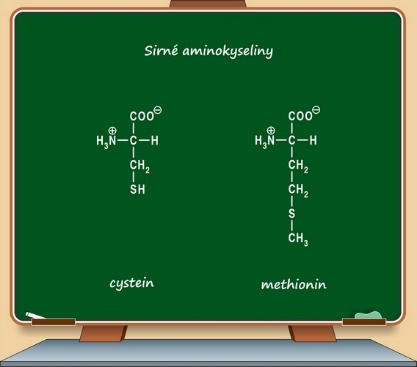 [Speaker Notes: Taurin je konjugován pomocí své aminoskupiny s kyselinami chenodeoxicholovou a cholovou za tvorby žlučových solí (taurocholát sodný a taurochenodeoxicholát sodný).
Glutation (GSH) –kyselina glutamová, cystein a glycin  Nedostatek těchto vitamínů, například ve stravě vegetariánů, anebo vzácná dědičná choroba (homozygotní homocystinurie) mohou vést ke zvýšené hladině homocysteinu v krvi.]
Glutamin a arginin
Potřeba výrazně vzrůstá při stresových a katabolických stavech – hrají tedy významnou úlohu u kriticky nemocných pacientů
Suplementace
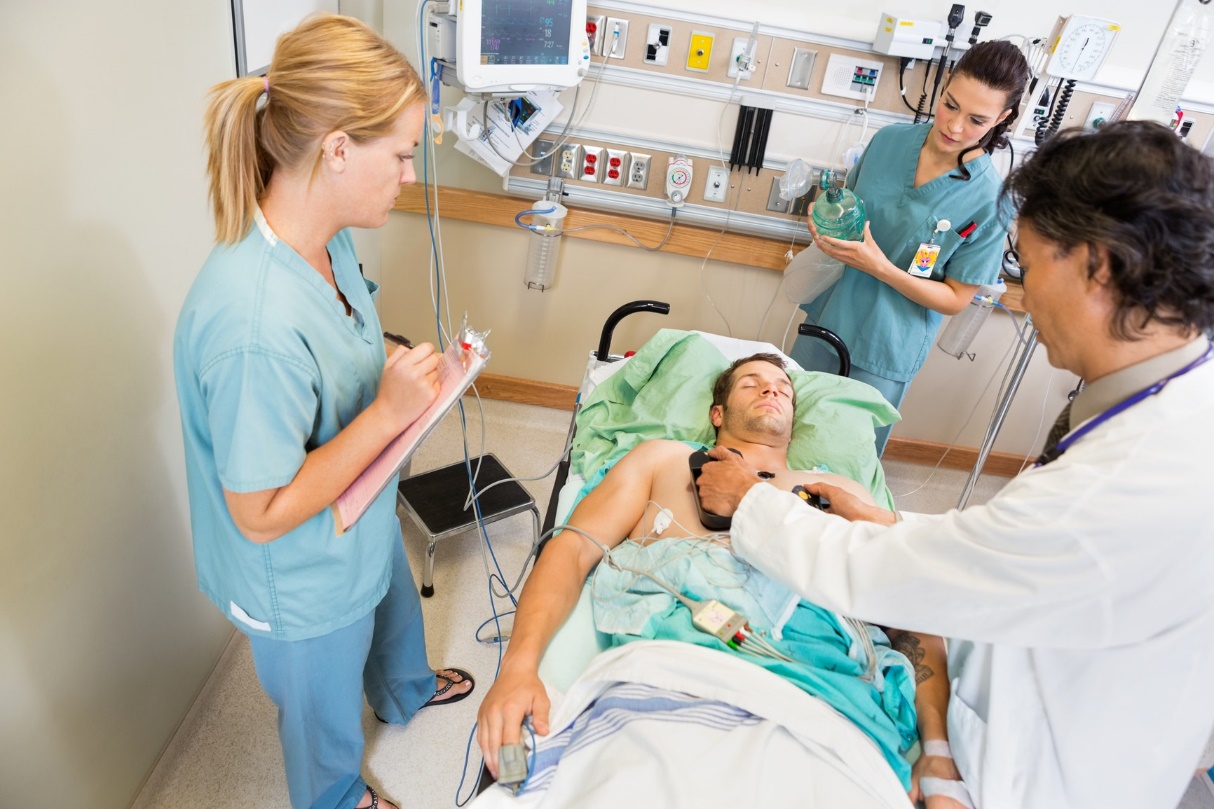 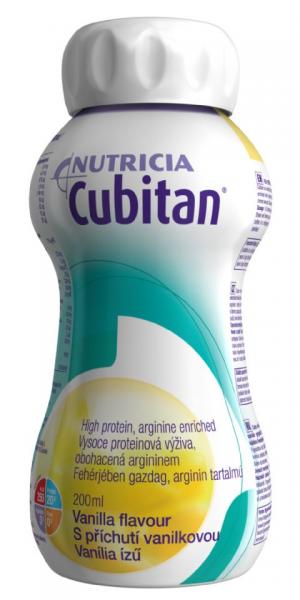 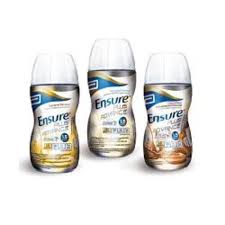 Aminokyseliny jsou na sebe sebe vzájemně vázány tzv. peptidovou vazbou.
Dipeptidy - dvě aminokyseliny spojené dohromady.
Tripeptidy - tři aminokyseliny spojené dohromady.
Oligopeptidy – 2 až 10 aminokyselin 
Polypeptidy spojují dohromady více než 10 aminokyselin.
Struktura bílkovin
Primární                   Sekundární                 Terciární             Kvartérní
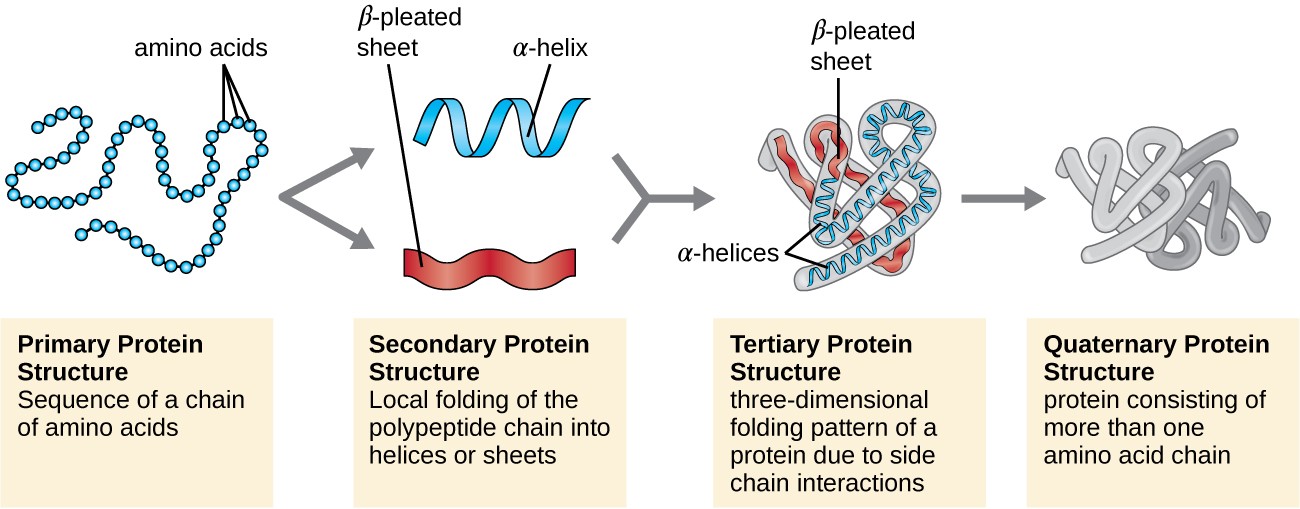 [Speaker Notes: Primární struktura je dána pořadím aminokyselin v polypeptidovém řetězci. Standardně se zapisuje od N-konce k C-konci proteinu.Sekundární struktura je geometrické uspořádání polypeptidového řetězce „na krátké vzdálenosti“, tzn. mezi několika po sobě jdoucími aminokyselinami. První studie sekundárních struktur proběhly v 30. a 40. letech 20. století. Jsou rozpoznávány různé druhy těchto stavebních motivů: alfa šroubovice (alfa-helix), struktura skládaného listu (beta-sheet), neuspořádaná struktura (random coil) a další.Tímto pojmem se označuje trojrozměrné uspořádání celého peptidového řetězce. Je tvořena střídáním sekundárních struktur. Podle tvaru a vlastností rozlišujeme strukturu globulární (albumin), která má tvar klubka a je rozpustná ve vodě, a fibrilární (myosin) vláknitou strukturu ve vodě nerozpustnou. Celá struktura je stabilizována kovalentními vazbami (např.: vazba S-S tzv. disulfidový můstek) v postranních řetězcích aminokyselin.Řeší uspořádání podjednotek v proteinových aglomerátech, tvořících jednu funkční bílkovinu. Podjednotky jsou samostatné polypeptidické struktury, které jsou navzájem spojeny nekovalentními interakcemi. Kvartérní struktura též řeší prostorové uspořádání těchto podjednotek. Takovéto uspořádání vykazují jen složitější komplexy bílkovin, např. fibrily kolagenu, nebo lidské DNA polymerázy. Oblasti styku jednotlivých podjednotek jsou tvořeny slabými vazbami (nekovalentními interakcemi), především vodíkovými můstky nebo hydrofóbním efektem.]
Bílkoviny v těle člověka
Bílkoviny jsou součástí všech živých organismů, ale pouze rostliny jsou schopny je vytvořit z anorganických látek. 
 Při trávení lidský organismus nejprve bílkoviny přijaté potravou rozloží na jednodušší látky a z nich potom vytváří bílkoviny jiného,  vlastního složení.
V těle jsou nejméně 10 000 různých bílkovin
Bílkoviny v těle každého člověka jsou jedinečné. Syntéza bílkovin je určena genetickou informací.
Polypeptidy se neustále rozkládají  a syntetizují v těle.
Za den se v našem těle odbourá (a znovuobnoví) cca 250-300 gramů endogenních proteinů. 
Pro zkoumáni syntézy, degradace a vylučováni bílkovin se používá dusíková bilance
Dusíková bilance
Ukazatel nutričního stavu 
Rozdíl mezi množstvím dusíku přijatého potravou v bílkovinách a vyloučeného močí a stolicí především ve formě močoviny.
1g dusíku (N) = cca 6,25 g bílkovin
Z hodnoty močoviny vyloučené za 24 hodin lze vypočítat ztrátu dusíku, resp. bílkovin
Dusíková bilance
vyrovnaná D. B. - příjem = výdejvýdej N moči - 90%stolice méně než 10%pot, olupování kůže (deskvamace), menstruace
pozitivní D.B. - příjem je vyšší výdejAnabolismus ( těhotenství, období růstu, nárůst svalové hmoty)
negativní D. B. nezměněný příjem N , ale zvýšený výdej (katabolické stavy) – horečnatá onemocnění, operace, popáleniny, u chirurgických pacientůSnížený příjem N a nezměněný výdejhladověnítěžké průjmynevhodné diety
Fyziologická potřeba bílkovin
Dospělá zdravá populace 0,83 g /kg/den
Novorozenci, děti a adolescenti – 0,83 – 1,31 g/kg/den, zaleží na věku 
Těhotenství - navýšit o 1 g, 9 g a 28 g v prvním, druhém a třetím trimestru 
Kojení - navýšit o 19 g denně pro první 6 měsíců kojeni, a o 13 g denně dalé
Zdroj: EFSA https://www.efsa.europa.eu/en/efsajournal/pub/2557
Fyziologická potřeba bílkovin
Zdroj: DACH Referenční hodnoty pro příjem živin. V ČR 1. vyd. Praha: Společnost pro výživu, 2011. ISBN 978-80-254-6987-3.
U koho je na místě snížit příjem bílkovin?
Sníženi příjmu bílkovin
Onemocnění ledvin 
Před hemodialýzou, mírné sníženi obsahu bílkovin ve stravě 
Fenylketonurie (PKU) 
Vrozená porucha odbourávání fenylalaninuMaximální sníženi přijmu fenylalaninu Při nedodržováni diety – poruchy CNS
[Speaker Notes: Lidi, které trpi PKU, trpi deficitem enzymu fenylalanin hydroxylasy Těmto nemocným je nutno maximálně snižovat příjem fenylalaninu v potravě a naopak dodávat tyrosin.]
Zdroje bílkovin v potravině
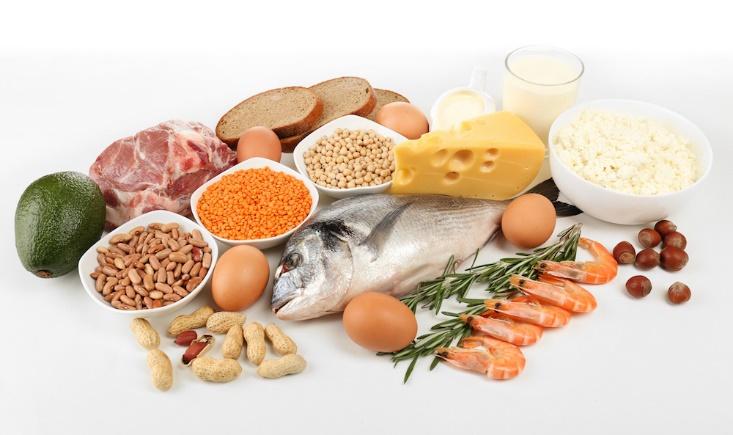 Seřadit podle obsahu bílkovin
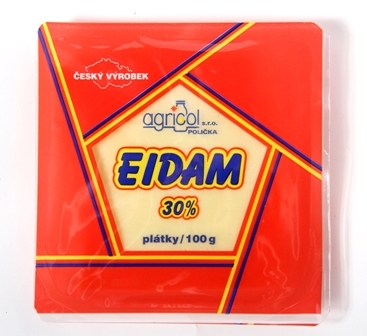 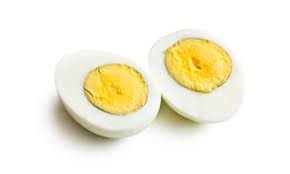 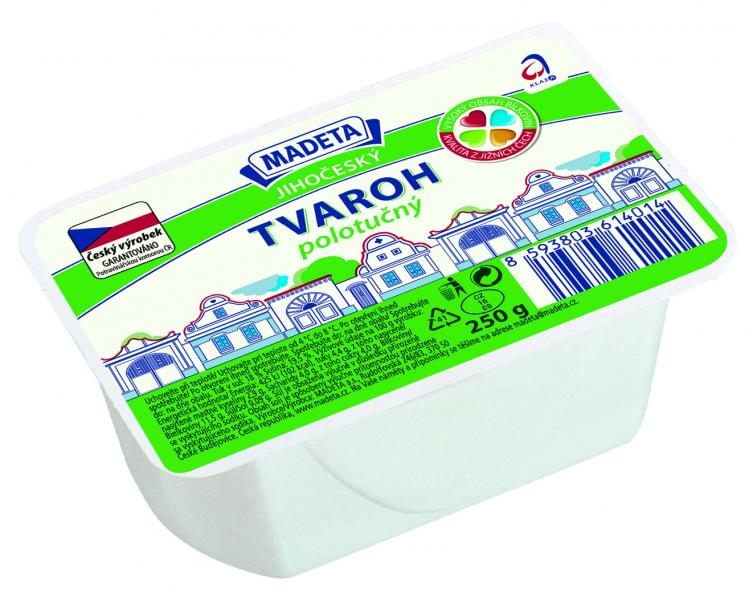 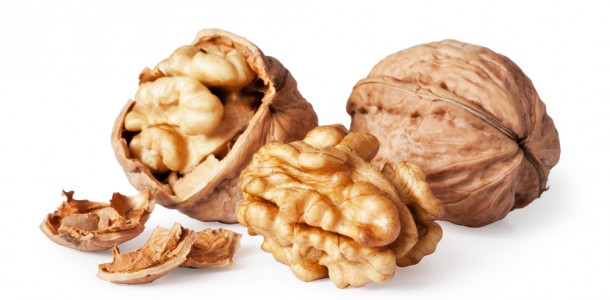 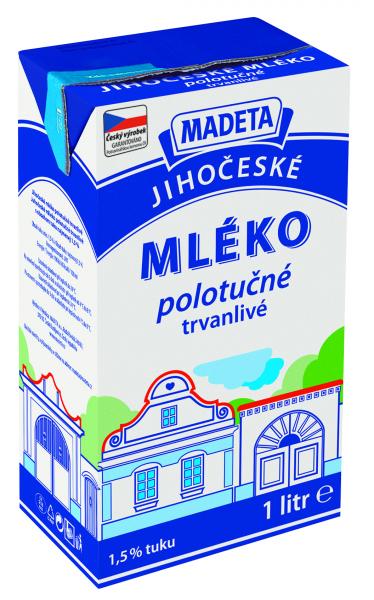 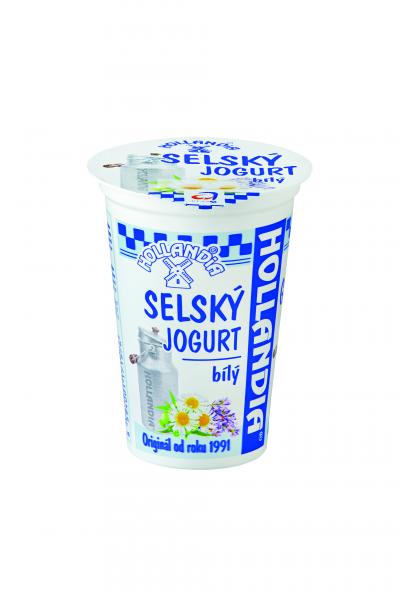 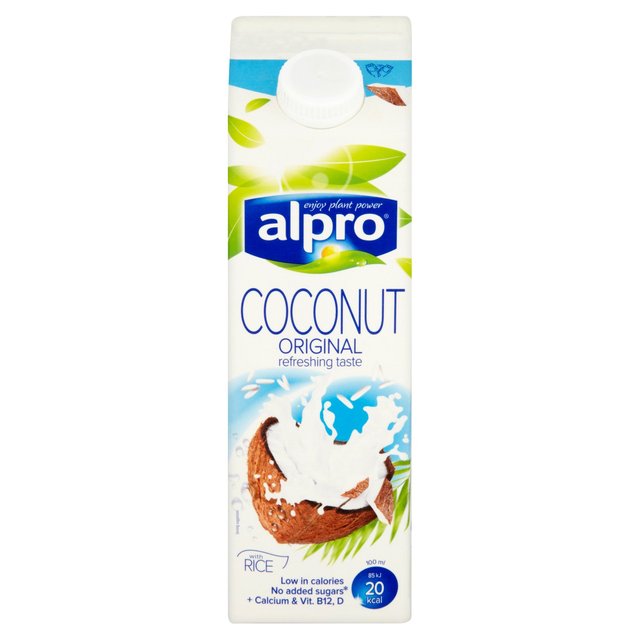 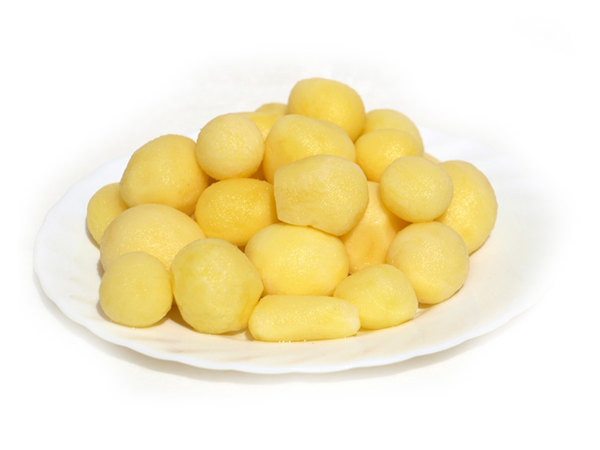 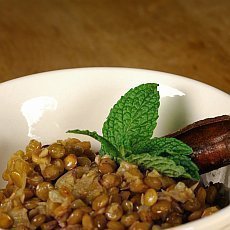 Obsah bílkovin v potravinách
Kvantitativní ukazatel
[Speaker Notes: Hlavním zdrojem bílkovin v potravě (u nás) je maso, obsahující 20% proteinů; zbytek – 80% – je tvořen především vodou. To je také hlavní rozdíl mezi masem sojovým a „normálním“ – sojové maso již neobsahuje vodu (proto je možné je jen těžko srovnávat…). 
Dalšími zdroji bílkovin v naší potravě jsou vejce, mléčné výrobky a brambory. Brambory obsahují (bohužel) jen málo proteinů, avšak jejcih proteiny jsou velmi kvalitní.]
Biologická hodnota bílkovin
Ukazatel kvality proteinu 
BH udává jaké množství endogenních proteinů (v gramech) vznikne ze 100 g proteinů exogenních. Vyjadřuje se v procentech. 
Výsledná hodnota závisí na obsahu esenciálních AK, jejich vzájemném poměru a souvisí též se stravitelností.
Biologická hodnota
Živočišné proteiny mají vyšší BH než proteiny rostlinné 
Biologicky kompletní (plnohodnotné) – živočišného původu 
Biologicky nekompletní (neplnohodnotné) – neplnohodnotné bílkoviny nemají všechny EAK nebo v nesprávném poměru. Rostlinného původu
Jako ideální bílkovina je uvažován lidský sérový albumin (slouží jako srovnávací protein; proteiny, které mají podobnou strukturu mají vysokou BV).
Limitující aminokyselina
Esenciální aminokyselina, které je v bílkovině nejméně
Luštěniny - methionin
Pšenice-lysin (obiloviny- tryptofan, threonin)
Kukuřice – tryptofan
Rýže – lysin , threonin
[Speaker Notes: Hlavně v neplnohodnotných proteinech rostlinného puvodu ma význam pojem limitujici aminokyselina]
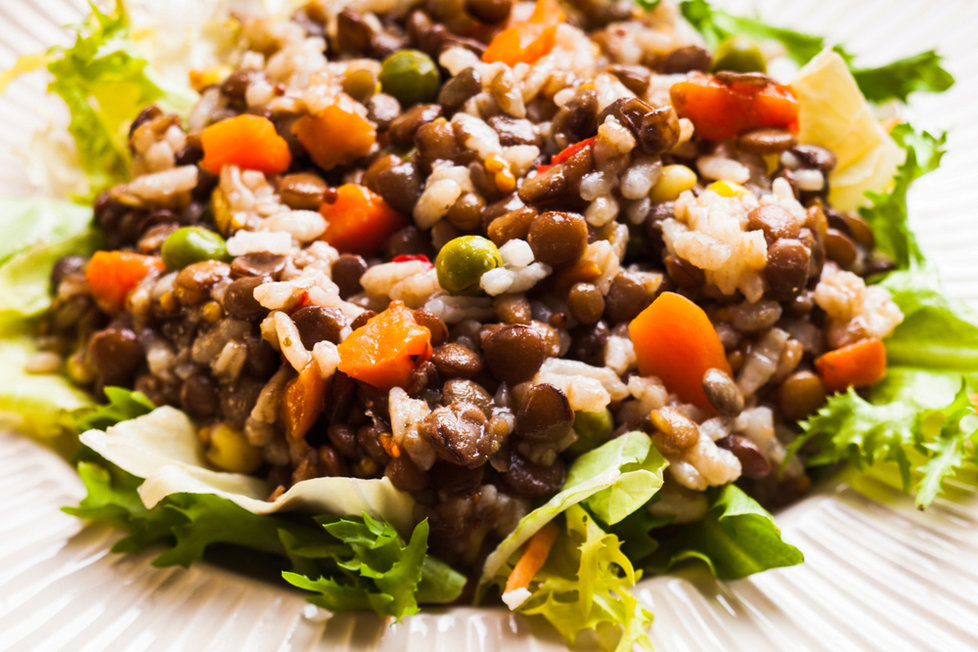 Aminokyselinové skóre
zhodnocení kvality proteinu

X/Y * 100 = Z
X ... množství konkrétní aminokyseliny v testované bílkovině v g / 100 g čisté bílkoviny
Y ... množství stejné aminokyseliny v referenční bílkovině v g / 100 g čisté bílkoviny
Z ... aminokyselinové skóre
Nedostatek bílkovin
Nedostatek bílkovin
KWASHIORKOR 
Dostatečný příjem energie, při nedostatečném příjmu bílkovin
Starší kojence, děti od 18 měsíců do 2 let věku (země třetího světa) 
Ochabnuti svalstva, zadržováni v těle vody, steatóza jater, změna pigmentaci 
U děti 60-80 % normální hmotnosti 
nízká kvalita bílkovin po odstavení dítěte (zanechání kojení),              „antialergické diety“
Evil spirit that infects the first child when the second child is born
[Speaker Notes: Oboje, nedostatek, ale i přebytek proteinu jsou škodlive pro zdrávi člověka]
Nedostatek bílkovin
MARASMUS
PEM – proteino-energetická malnutrice 
Nízký příjem bílkovin současně s nedostatečným příjmem energie
Staří, nádory a jiná chronická onemocněni, AIDS
U děti <60 % normální hmotnosti 
MARASMUS
autokanibalismus, nízká hmotnost, ztráta podkožního tuku, průjmy
   hladovění, odmítání stravy
[Speaker Notes: Zvýšené riziko infekci (snížený počet protilátek)
Zpomalené hojeni ran]
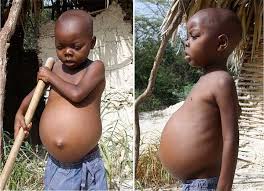 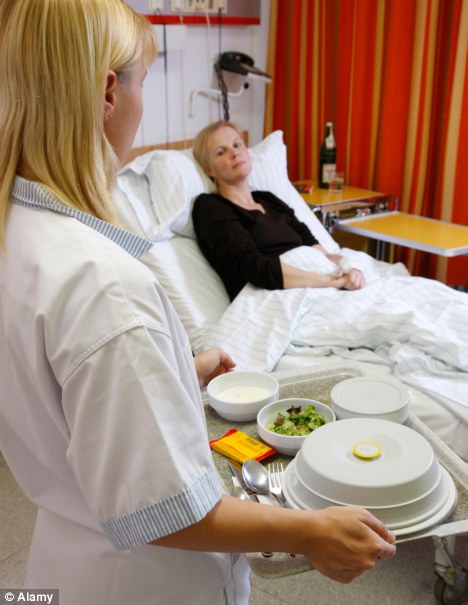 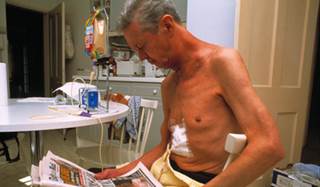 Nadměrný přívod bílkovin ve stravě
Nadbytek bílkovin ( nad 2,0 g/kg/ den, pro sílové sportovce muže byt 2,4 g/kg/den)
- Nárůst hmotnosti, ateroskleróza (bílkoviny +  tuky) 
- Porucha funkce ledvin- ledvinové kameny
- Porucha funkce jater
- Zvýšený příjem živočišných proteinu – vyšší riziko některých karcinomů
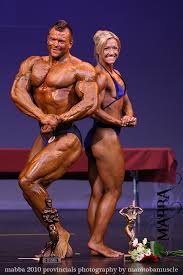 [Speaker Notes: pro sílové sportovce muže byt 2,4 g/kg/den]
Bílkoviny a kontrola hmotnosti
Často vysoký obsah tuku 
Bílkoviny v pokrmech poskytuji sytost (časnější nástup sytosti) 
Pomalejší vyprázdnění žaludku 
Zabraňuje rychlému nárůstu hladiny cukru v krvi, ke kterému dochází po jídle rychle stravitelného sacharidu
Tělo potřebuje více energii pro trávení bílkovin 
Ovlivněni hormonální rovnováhy
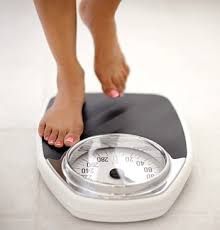 [Speaker Notes: Zvýšený příjem proteinu spolu se sníženým příjmem sacharidu – první 6 měsiců větší ztrata hmotnosti něž pouhé omezeni tuku]
Děkuji za pozornost
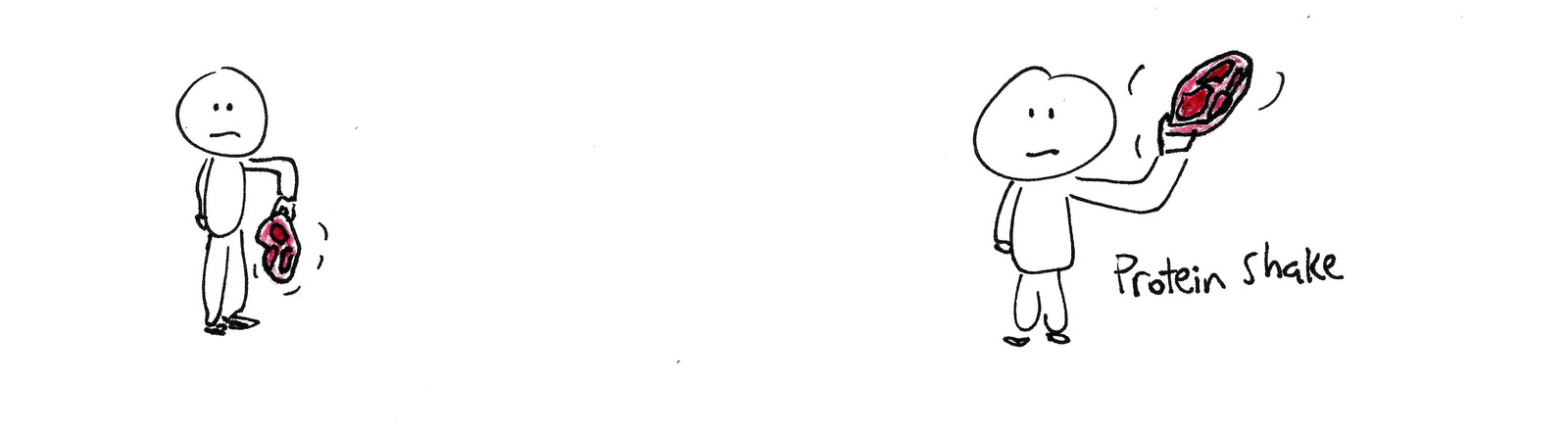